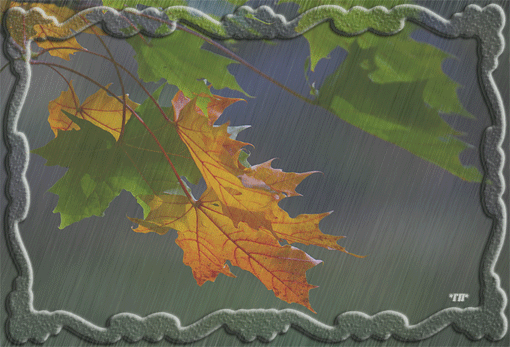 Творческая работа детей   подготовительной группы
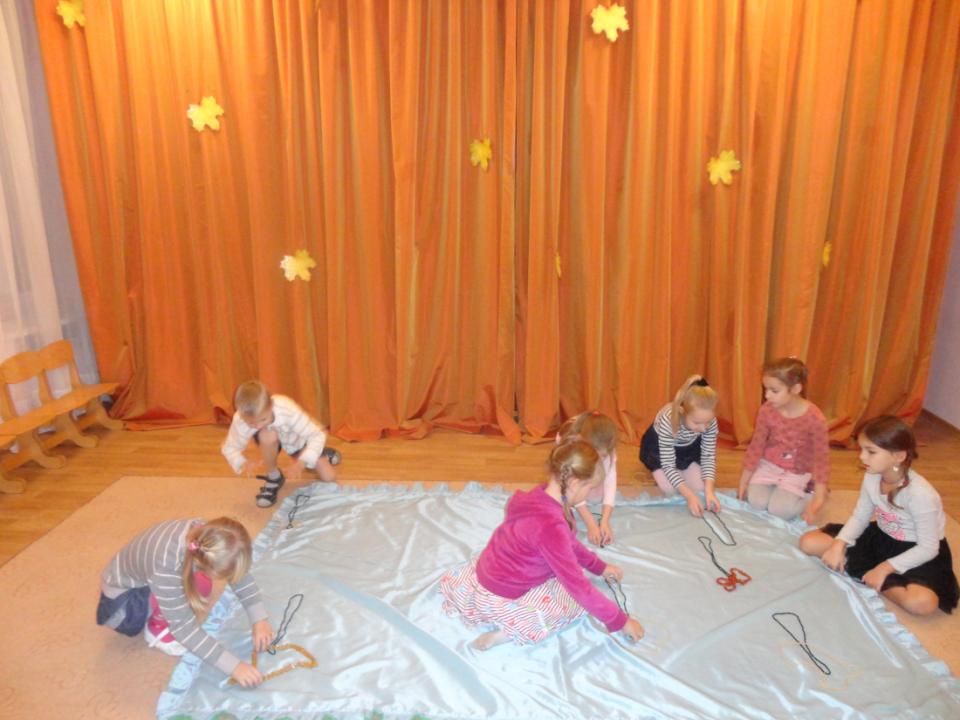 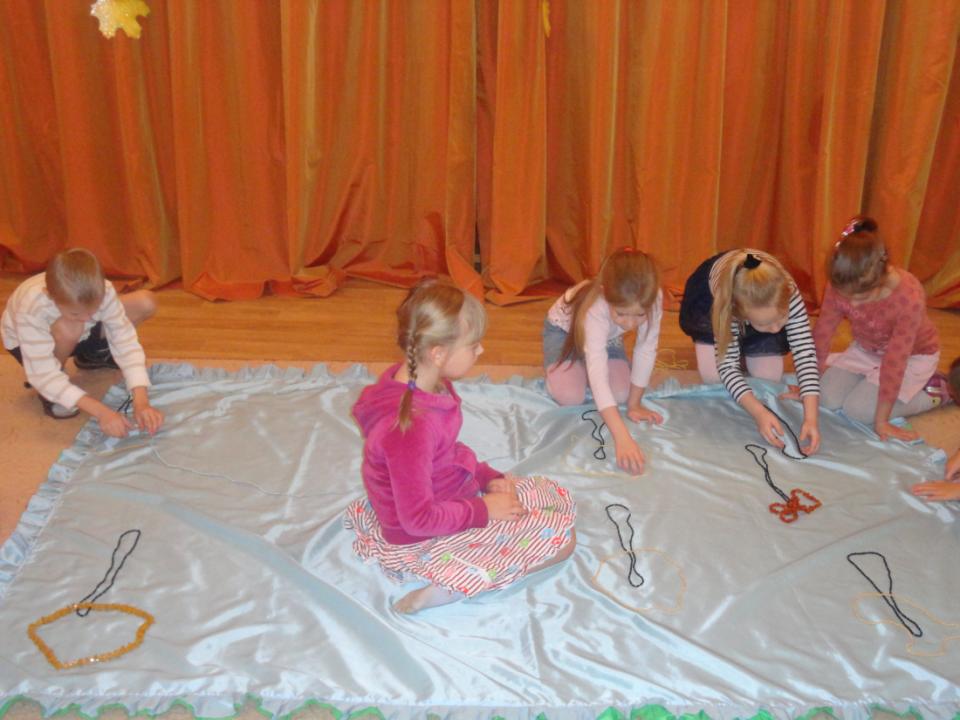 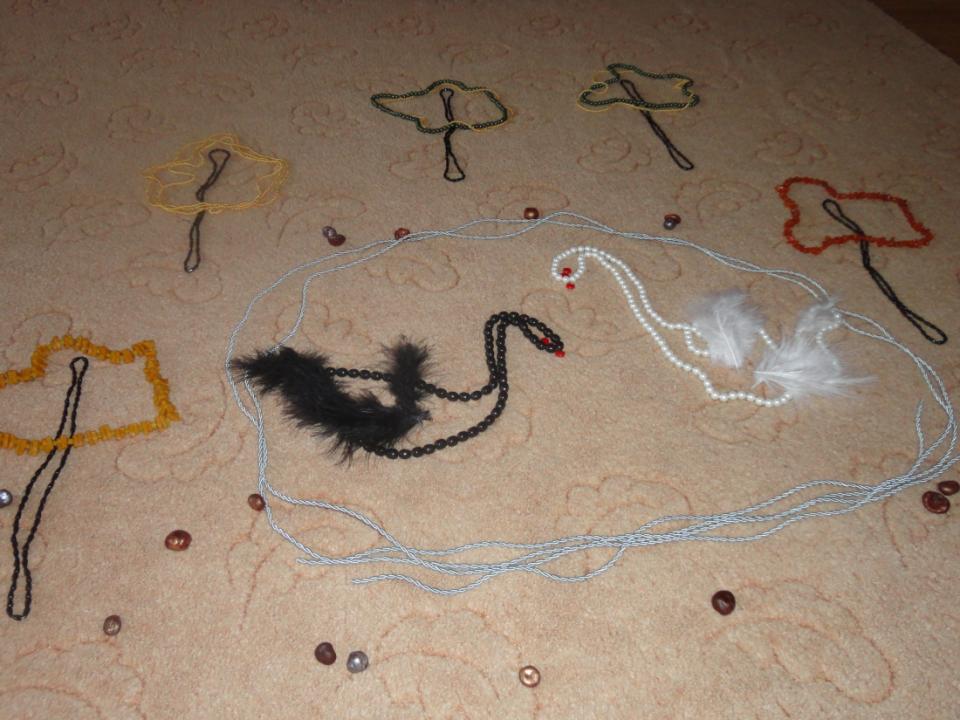 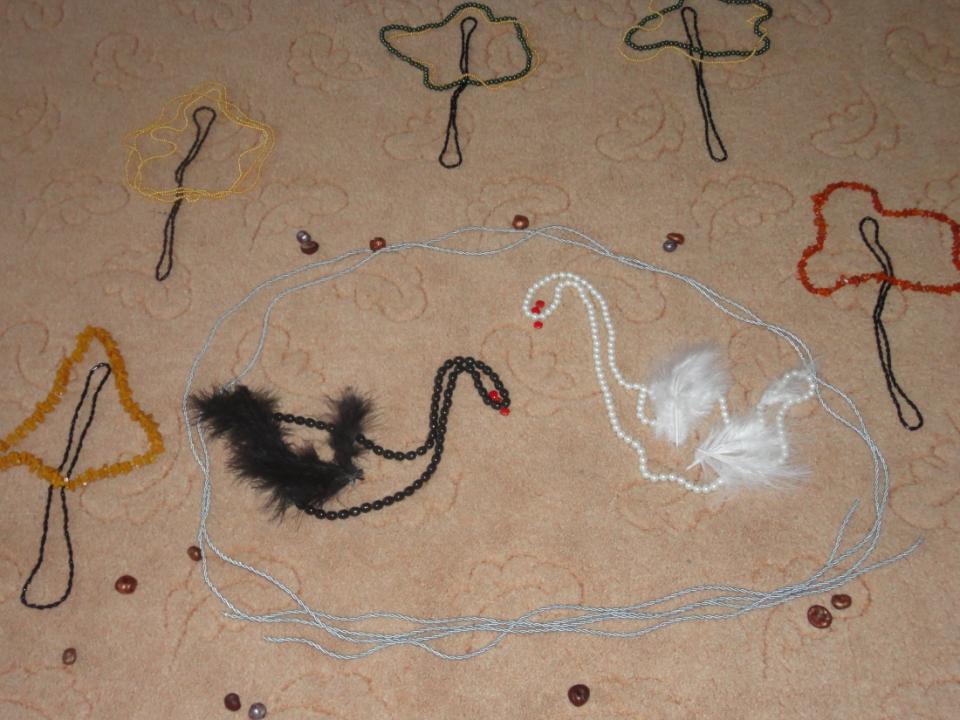 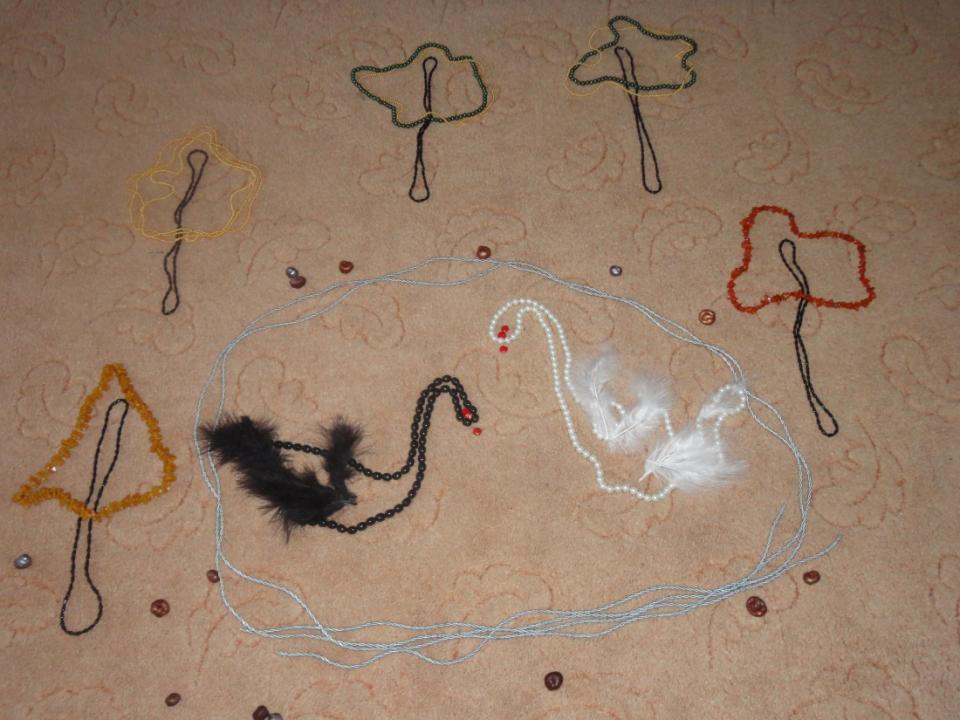 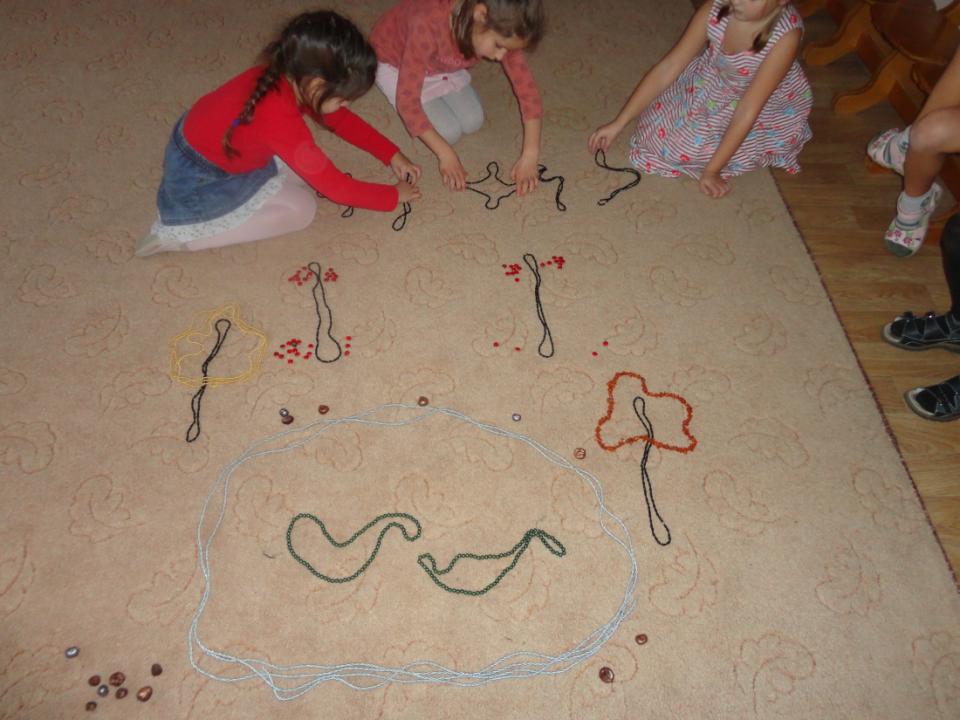 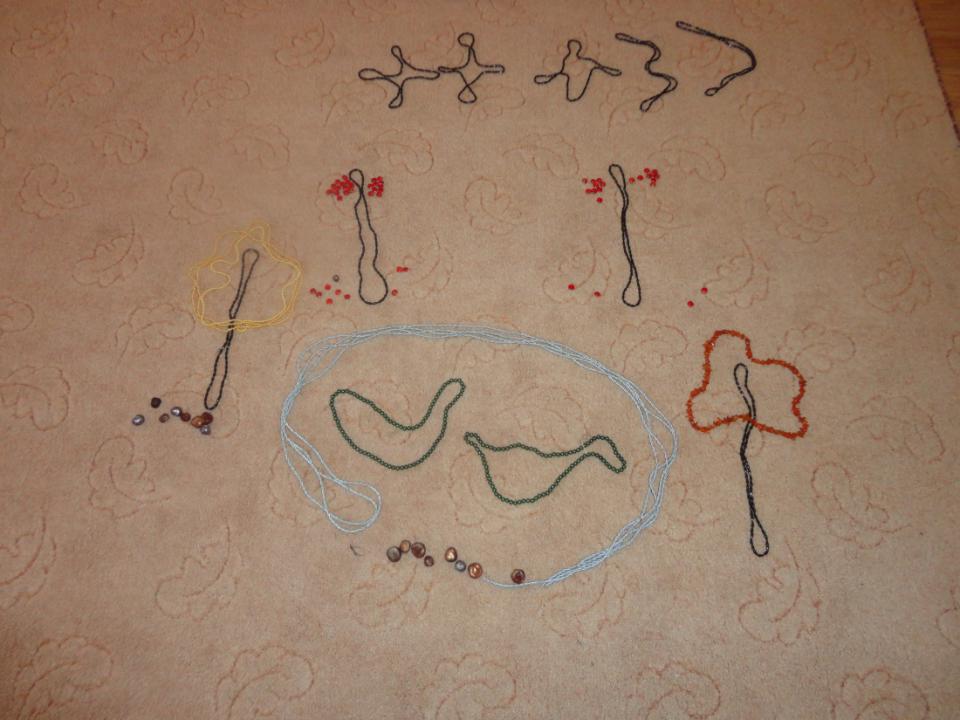 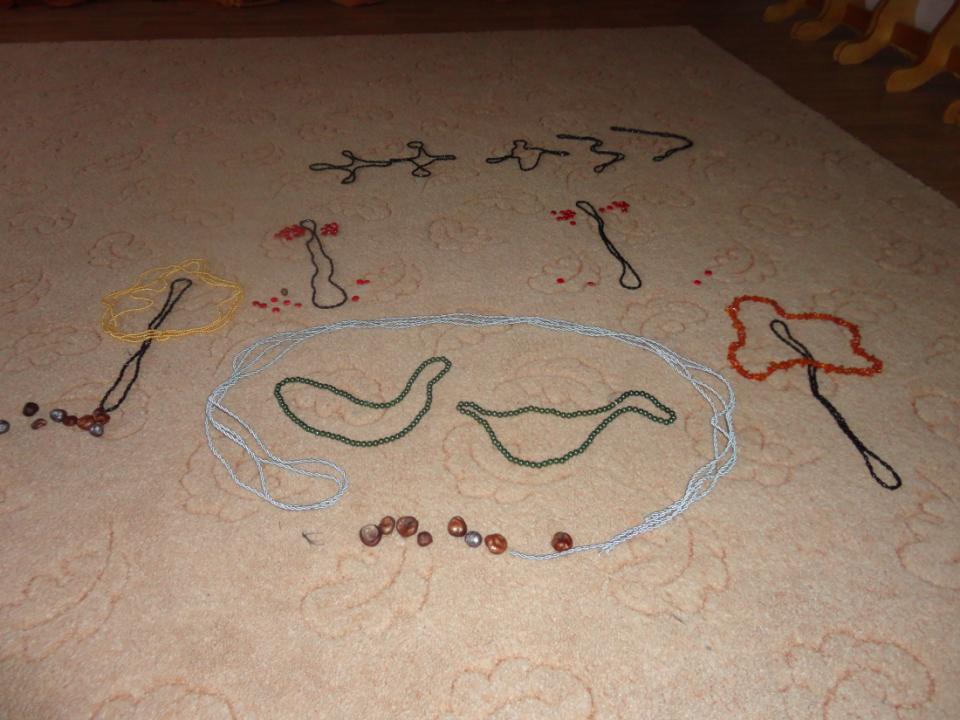 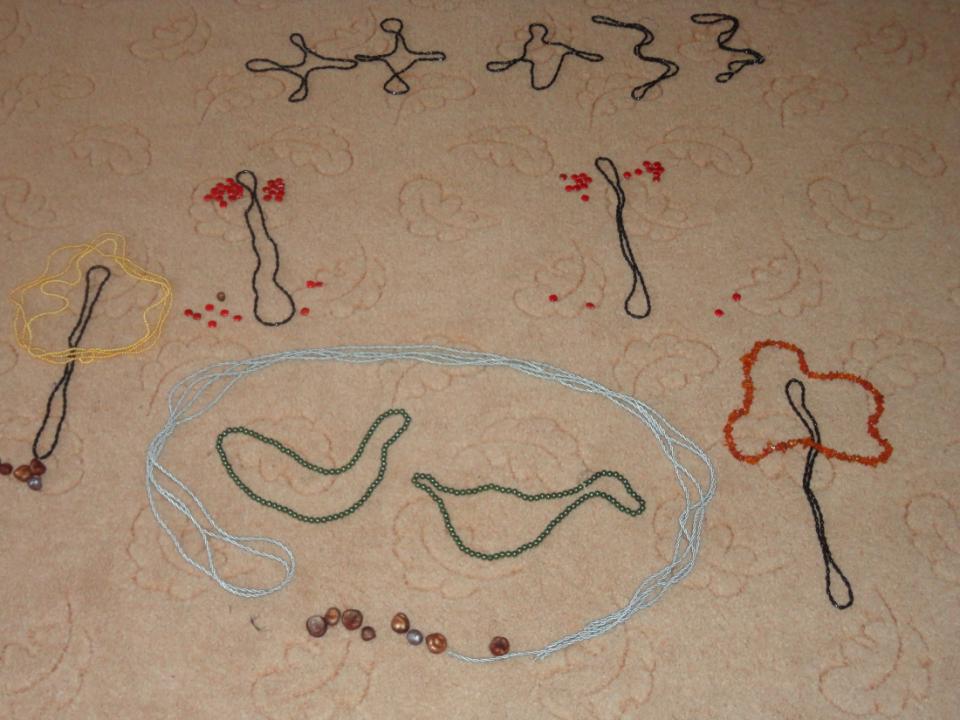 Содержание:

2 - 3 слайды Проба пера.

4 – 6 слайды Летний сад. Золотая осень.

7 слайд. Дети пытаются изобразить позднюю осень

8 – 10 слайды Московский Парк Победы